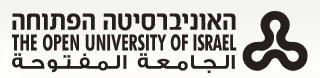 קישור ומבנה של  פילאר[5]ארן בנוכחות קטיוני ליתיום
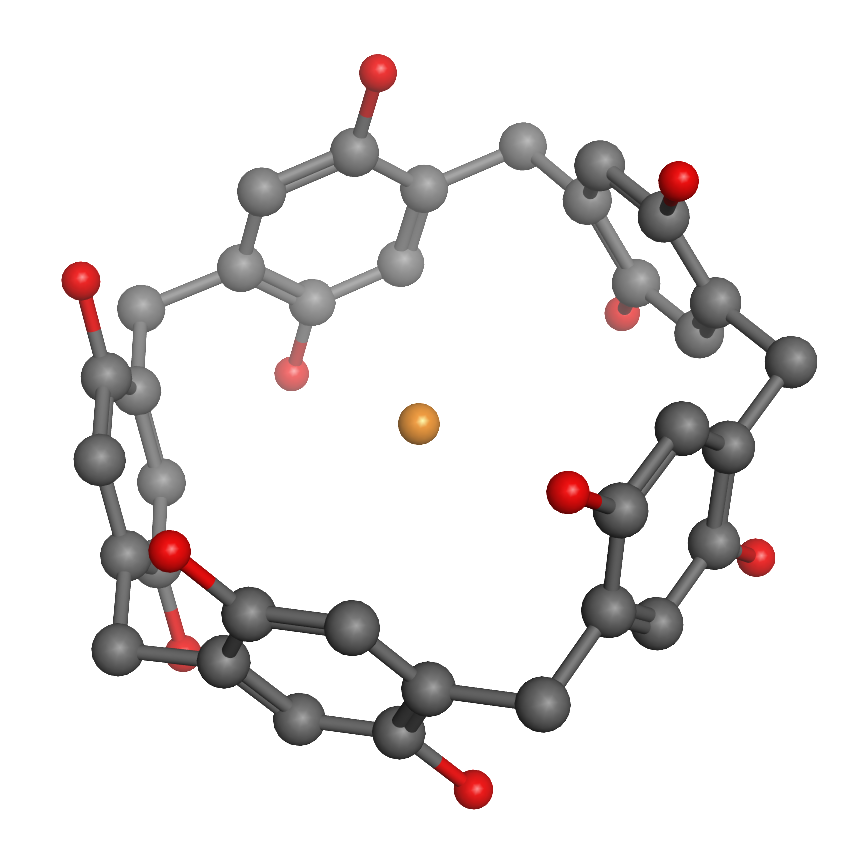 מגיש: יובל בן-חיים
קורס: 20577 – פרוייקט מחקר בכימיה
מנחה: פרופ' ענבל טובי-ערד
תאריך: מאי 2021
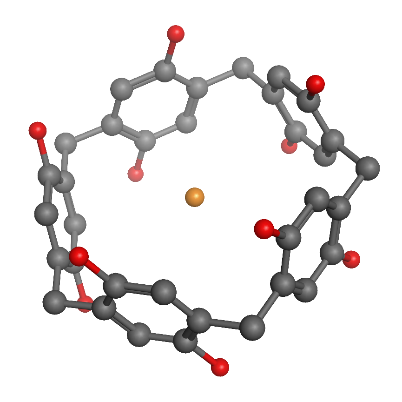 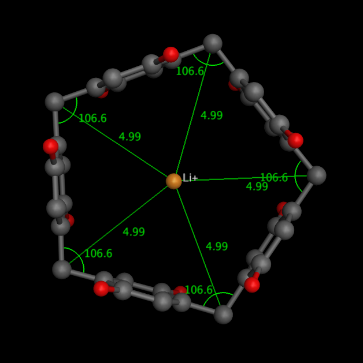 מבוא
מולקולת פילארארן (Pillar[n]Arene) הינה מולקולה טבעתית הבנויה מיחידות של טבעות בנזן
מותמרות הקשורות באמצעות אטומי פחמן מגשרים. מולקולת הפילארארן שנחקרה בנויה מהיחידה
הבסיסית כלהלן, והיא בעלת 5 יחידות:               היחידה הבסיסית                          פילאר[5]ארן. מימין מבט על, משמאל מבט צד.
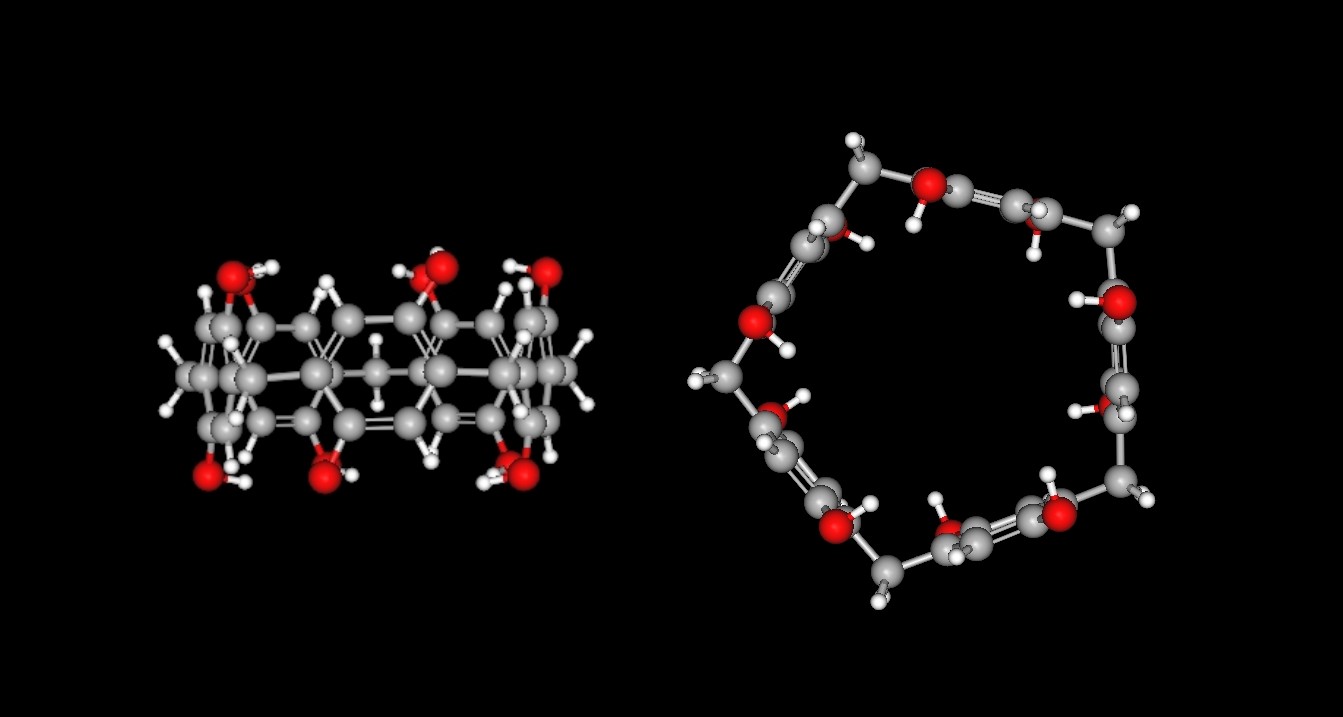 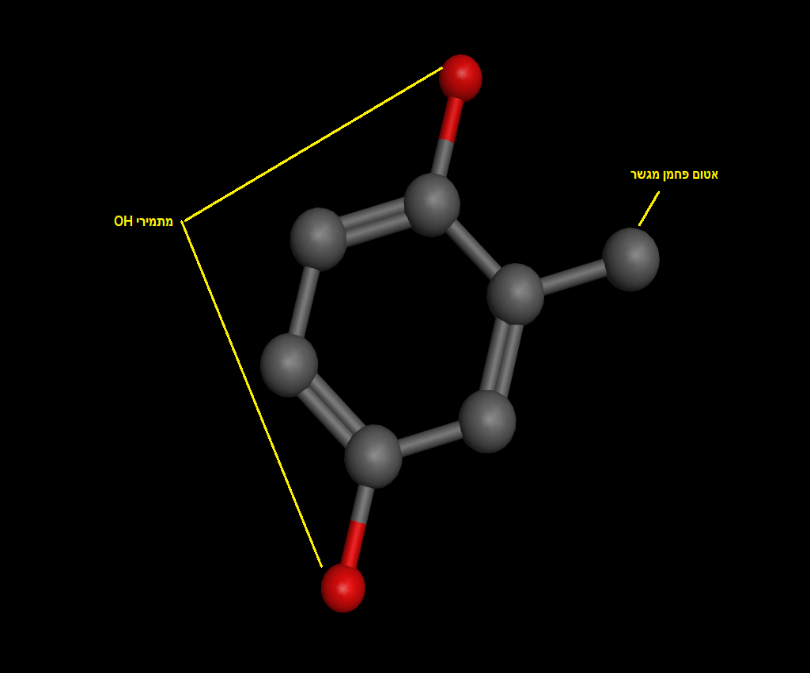 אפריל 2021
יובל בן-חיים
2
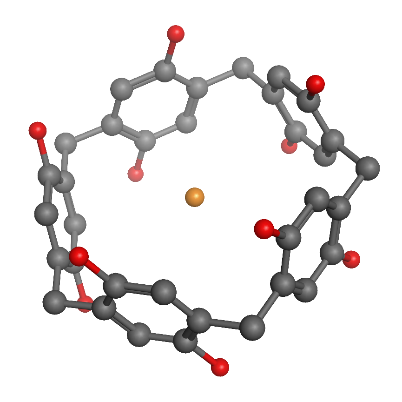 מבוא (המשך)
בגלל גמישות המבנה, מולקולת הפילארארן היא בעלת גמישות קונפורמציונית רבה –הטבעות
מסוגלות להסתובב מסביב לציר המקשר בין הטבעות (העובר דרך אטום הפחמן המגשר בין הטבעות);
כך שלמרות שנקודת המוצא של המולקולה באיור 1 היא חבורת הסימטריה C5, כאשר אחת מהטבעות
מסתובבת בזוית כלשהי, הסימטריה נשברת – כלומר, המולקולה אינה בעלת סימטריית C5 באופן כללי.
בנוסף, גם קבוצת ההידרוקסיל (OH) על כל טבעת היא בעלת ציר סיבוב חופשי יחסית למישור הטבעת,
כך שכמות הקונפורמרים היא גדולה מאוד.התכונה החשובה שבה התרכזנו היא יכולתה של מולקולת הפילארארן לכלוא מולקולות שונות בחלל המולקולה,
באמצעות סוגים רבים של אינטראקציות הנותנות קשר מארח – אורח יציב (למשל אינטראקציות אלקטרוסטטיות).ספציפית התמקדנו בעבודה זו בקטיוני ליתיום, כדוגמה לקטיון או מולקולה קטנים.לתכונה זו חשיבות מעשית רבה – היא יכולה למשל לשמש לטיהור חומרים או לספיחת מיקרו-מזהמים.
אפריל 2021
יובל בן-חיים
3
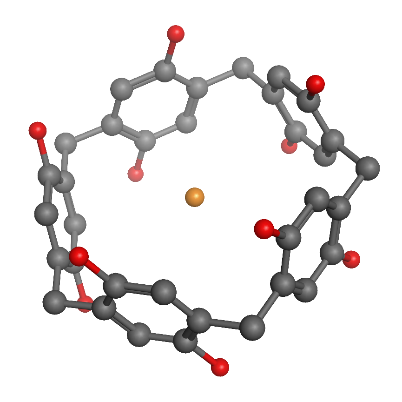 מטרת המחקר
מטרת המחקר היא לבדוק האם ניתן לבנות מודל פשוט, בהסתמך על פרמטרים של אנרגיה, גיאומטריה ואינטראקציה – לאנרגיית הקישור של קטיון הליתיום למולקולה המארחת.
אפריל 2021
יובל בן-חיים
4
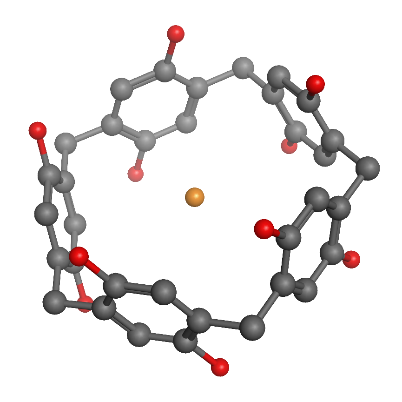 שיטות – כלים בשימוש
תוכנת MOE – באמצעותה קיבלנו קונפורמרים ששמשו אותנו בהמשך כקלט לתוכנת החישוב הקוונטי.
CSM  - תוכנה לחישוב מדדי סימטריה וכיראליות רציפים.
Gaussian-16  - תוכנה נפוצה וותיקה לביצוע חישובים קוונטיים.
NBO  תוכנה לחישוב אורביטלים, מוטמעת כחלק מתוכנת Gaussian-16.
OriginPro - תוכנה לביצוע חישובי סטטיסטיקה ואנליזה גרפית.
Matlab  -  שפת תכנות מתמטית.
אפריל 2021
יובל בן-חיים
5
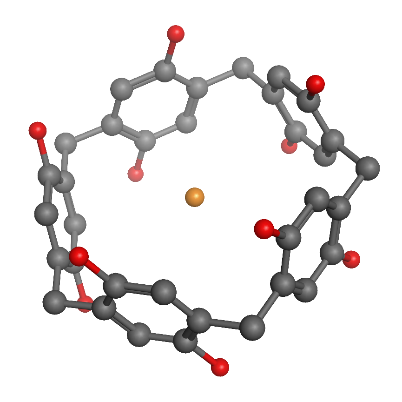 שיטות – מהלך העבודה
כשלב ראשון השתמשנו בתוכנת MOE כדי לקבל בסיס נתונים של קונפורמרים. נקודת המוצא הייתה פילאר[5]ארן סימטרי לחלוטין, כשקטיון הליתיום במרכזו הגיאומטרי:לקונפורמר זה יש, כמובן סימטריית C­5 מושלמת. ביצענו חיפוש קונפורמרים בחלון אנרגיה של                 20 kcal/mol וקיבלנו 647 קונפורמרים. כמובן שחלק מהקונפורמרים קרובים מאוד, עד כדי זהות, ועל כן נדרש לבחור רק את הקונפורמרים שביניהם יש שונות ניכרת.
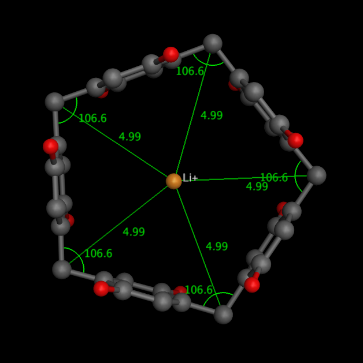 אפריל 2021
יובל בן-חיים
6
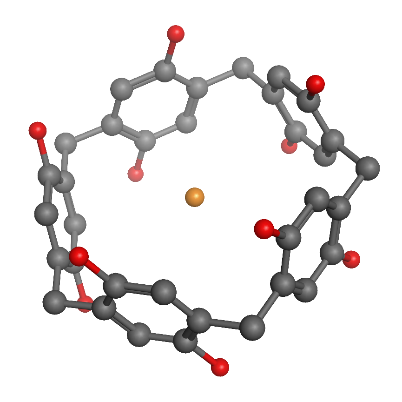 אפריל 2021
יובל בן-חיים
7
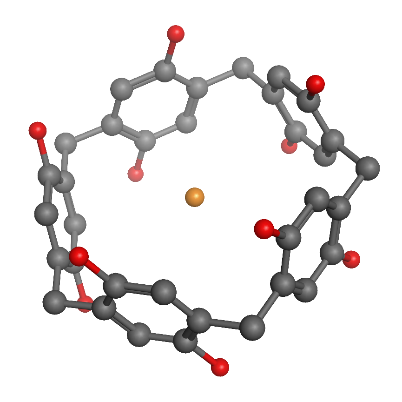 אפריל 2021
יובל בן-חיים
8
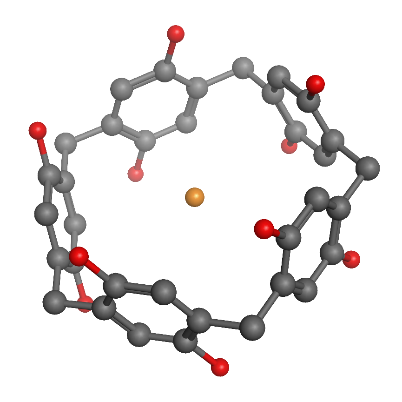 שיטות – מהלך העבודה (המשך)
על 159 הקונפורמרים השונים בוצעו חישובי NBO-Natural Bond Orbital  .  NBO הינה שיטה אלגוריתמית המאפשרת לחשב מתוצאות המתקבלות מחישובי DFT (Density Functional Theory) או חישובים קוונטיים אחרים – את פונקציית הגל המולקולרית לכל אלקטרון במולקולה ובמונחים המובנים לנו ככימאים – ספציפית, אינטראקציות בין תורמים למקבלים באופנים שונים.האינטראקציות שהתקבלו מפורטות בטבלה להלן:

כאשר:
BD     מציין אורביטל קשר – אורביטל קושר
LP    מציין אורביטל של הזוג הבודד – אורביטל קושרLP*  מציין אורביטל של הזוג הבודד – אורביטל אנטי - קושר
אפריל 2021
יובל בן-חיים
9
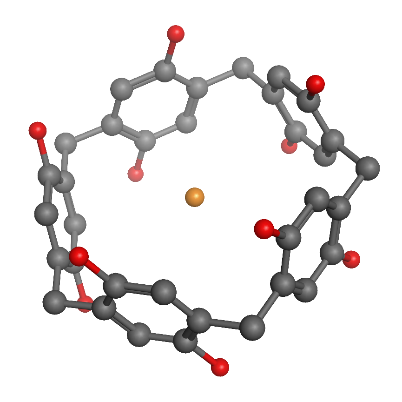 תוצאות
נביט במדגם של המולקולות שהתקבלו:
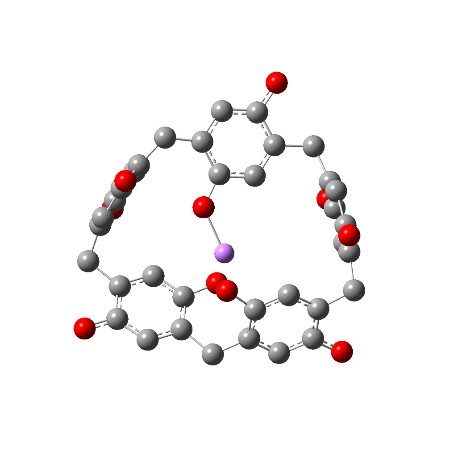 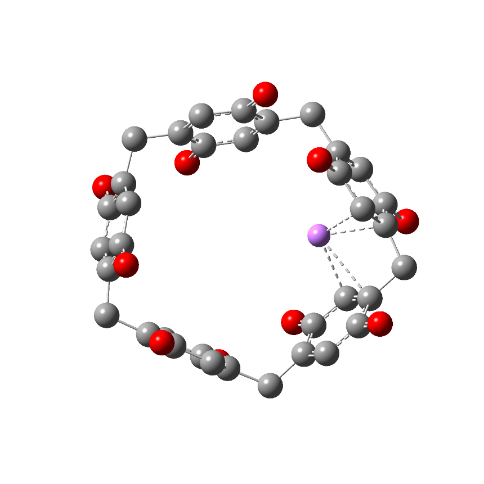 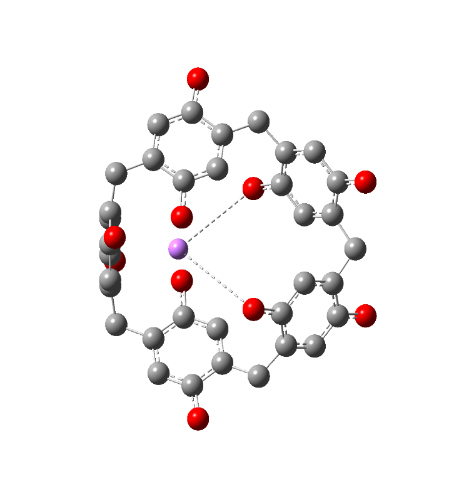 אפריל 2021
יובל בן-חיים
10
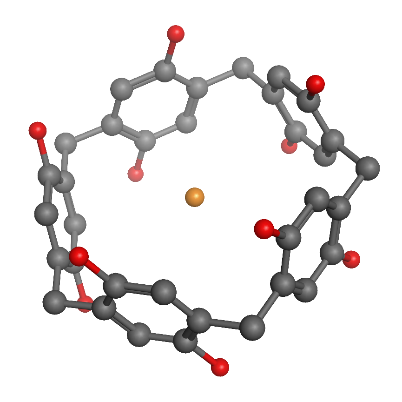 תוצאות (המשך)
הערכים האופייניים של המולקולות:
אפריל 2021
יובל בן-חיים
11
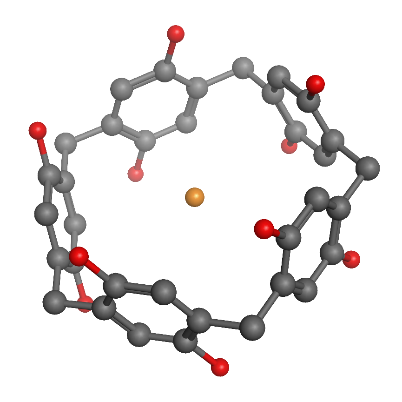 תוצאות (המשך)
אורביטלים מייצגים של קונפורמר 150:

               אורביטל Li-LP*                            אורביטל   CC-BD                        אורביטל OH-BDהחלק הירוק באיור מייצג את האורביטל הקושר והאדום את האנטי-קושר.
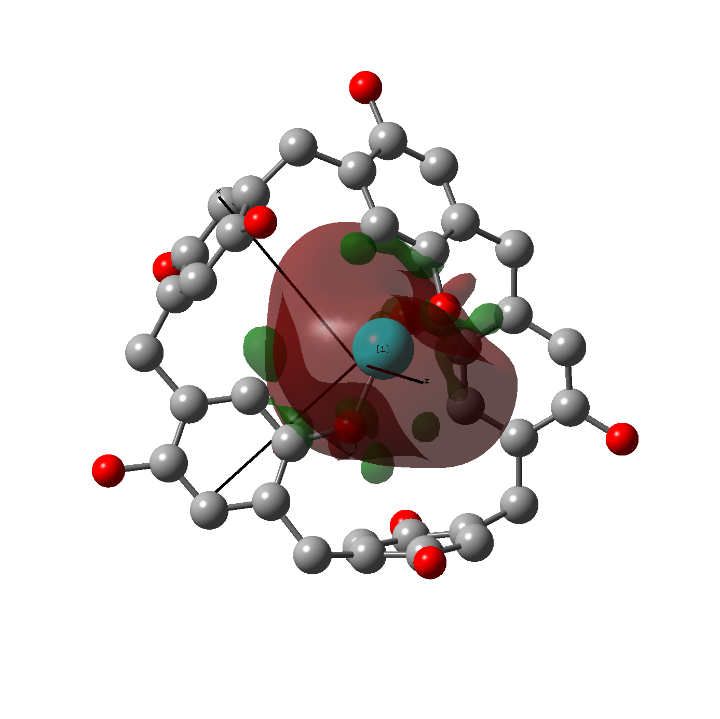 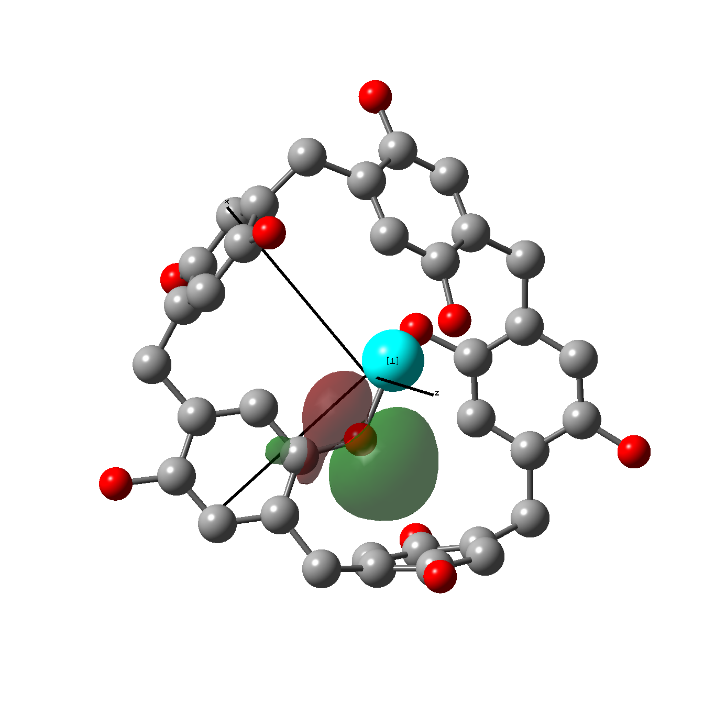 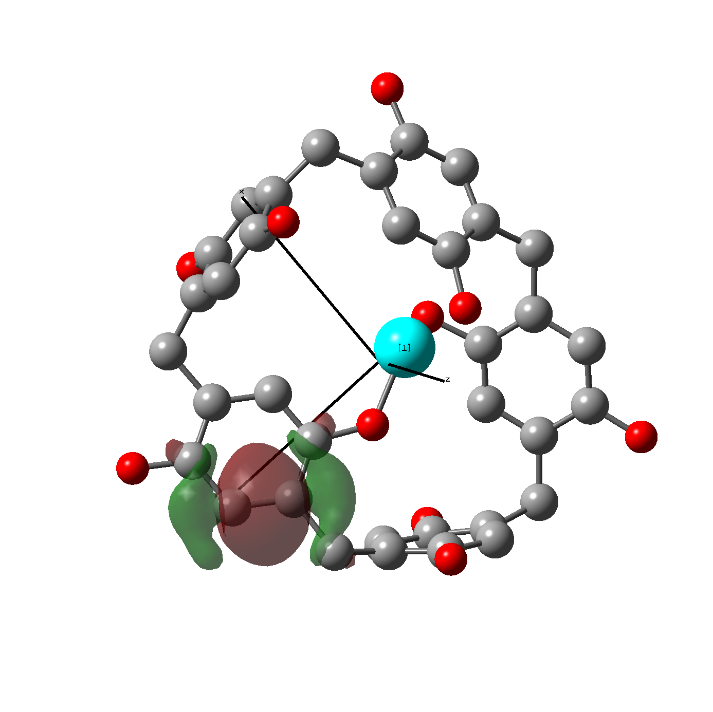 אפריל 2021
יובל בן-חיים
12
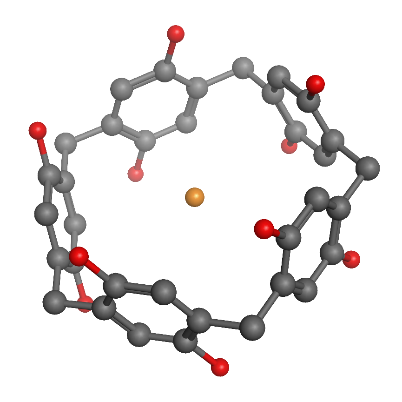 תוצאותחפיפת אורביטלים בקונפורמר 150:
אפשר לראות כי  אורביטל BD-OH חופף במידה רבה את אורביטל Li-LP* (ועל כן האינטראקציה היא מאלו שמשתתפות ביצירת הקישור של קטיון הליתיום למארח) וכן שאורביטל CC-BD אינו יוצר חפיפה כזו – הוא אינו משתתף ביצירת הקישור (או, למען הדיוק, משתתף באופן חלש מאוד)
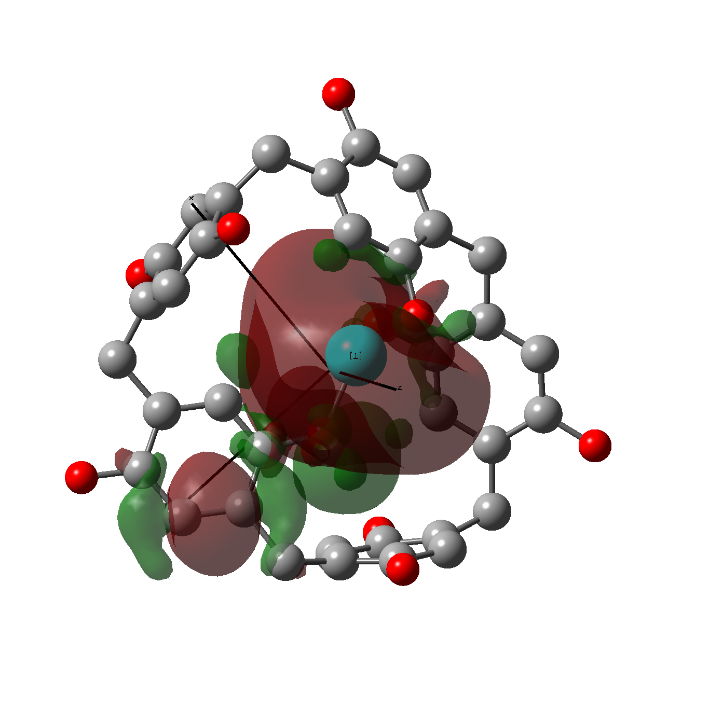 אפריל 2021
יובל בן-חיים
13
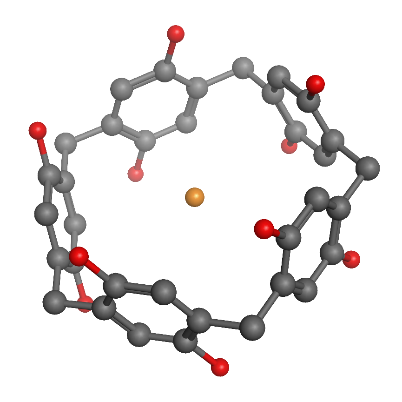 אפריל 2021
יובל בן-חיים
14
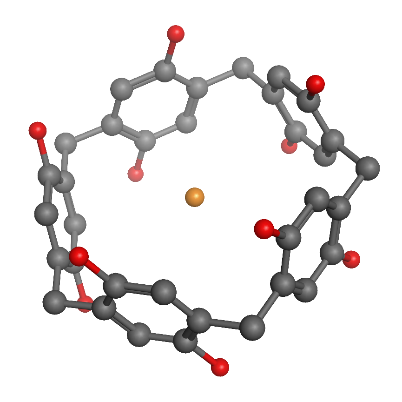 תוצאות  (המשך)
דילול המודל למודל מינימלי:
לאחר קבלת המודל, ביצענו דילול למצב של מודל מינימלי התלוי בארבעה גורמים בלבד. את התוצאה נציג תחילה בשיטה הקרויה Scatter Matrix:
כפי שניתן לראות, אנרגיית האינטראקציה תלויה במובהק רק באנרגיית המארח היחסית. ע"י הצגה בגרף נוכל לראות טוב יותר שיתר הפרמטרים משפיעים גם הם באופן סינרגי:
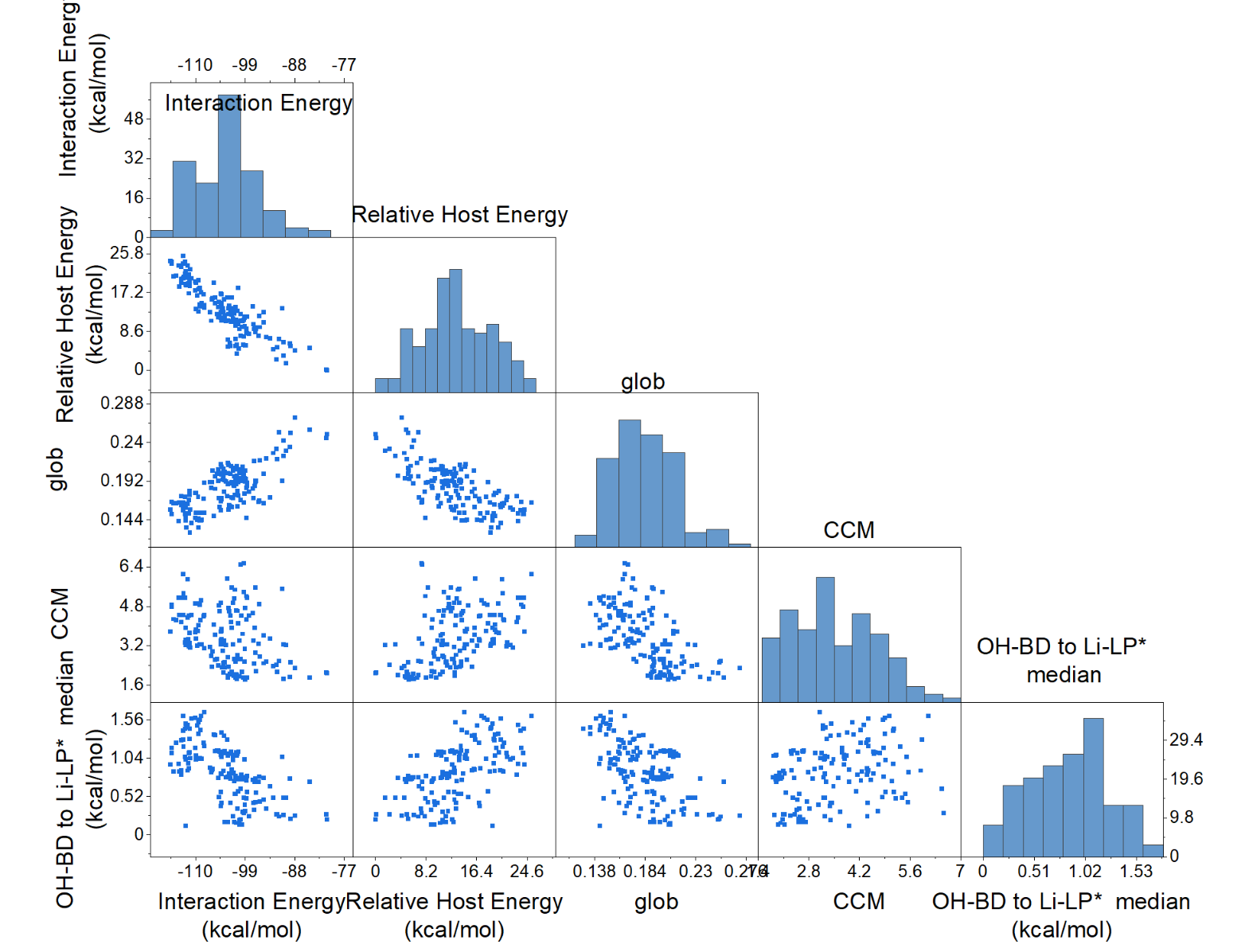 אפריל 2021
יובל בן-חיים
15
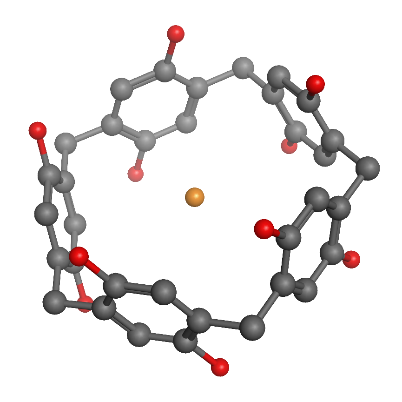 תוצאותהצגת הגרף המתקבל מהמודל:
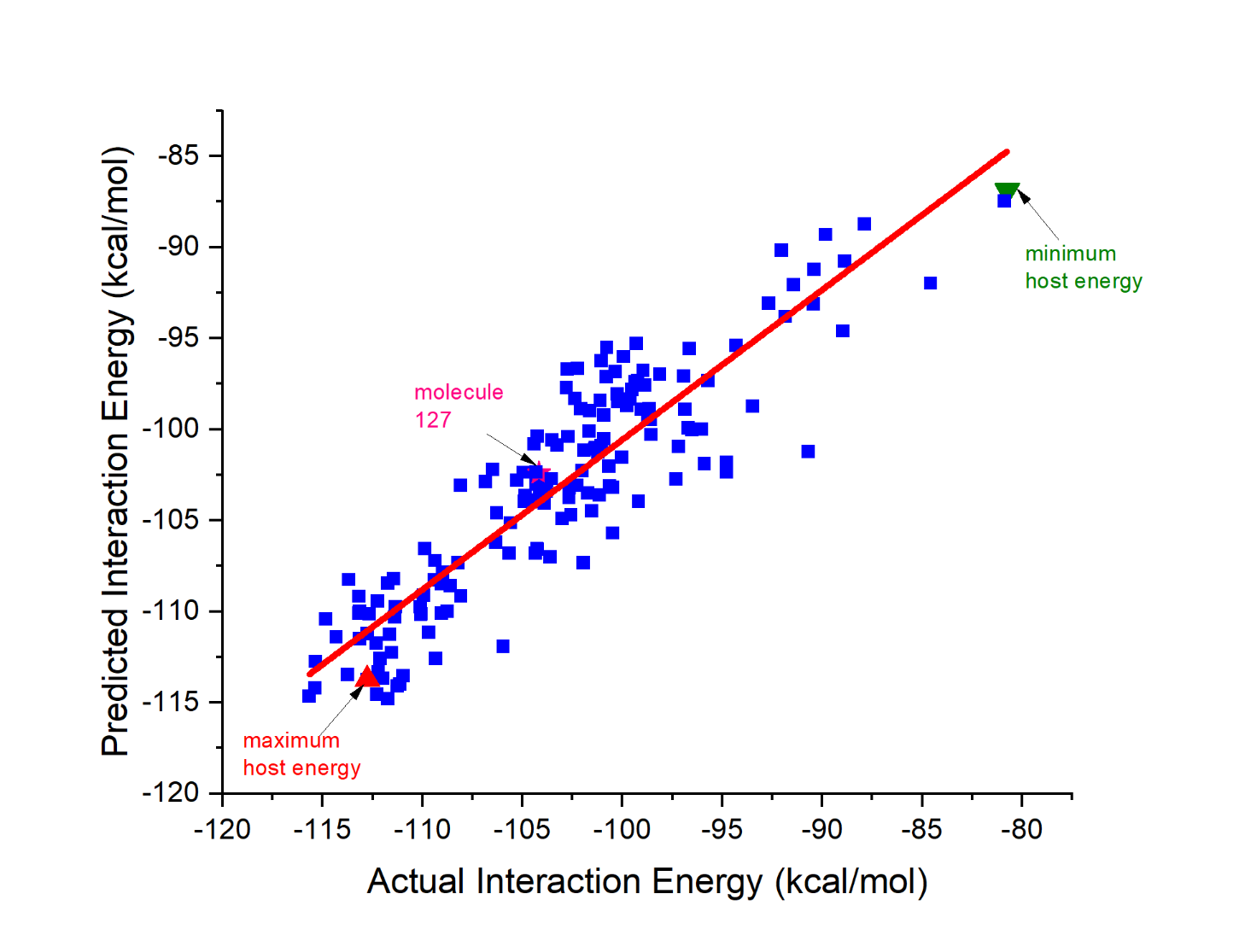 אפריל 2021
יובל בן-חיים
16
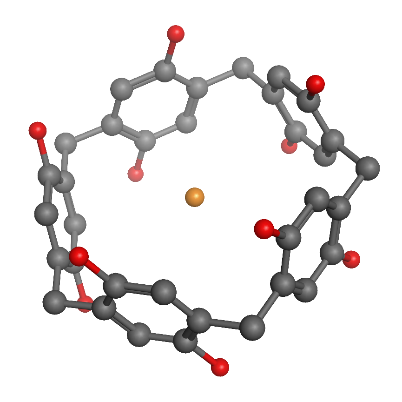 תוצאותכפי שניתן לראות בגרף לעיל, ההתאמה של הנקודות בפועל למודל היא טובה. ע"י מדד Pearson’s R ניתן לקבל זאת באופן מספרי - ((Pearson’s r = 0.907, ומדד נוסף מאפשר לראות שפיזור הנקודות הדוק למדיי-
(Adj. R2=0.82). 

נותר רק לראות מה תהיה השגיאה הצפויה של חיזוי אנרגיית האינטראקציה באמצעות מודל זה, שהפרמטרים שלו הם:
אפריל 2021
יובל בן-חיים
17
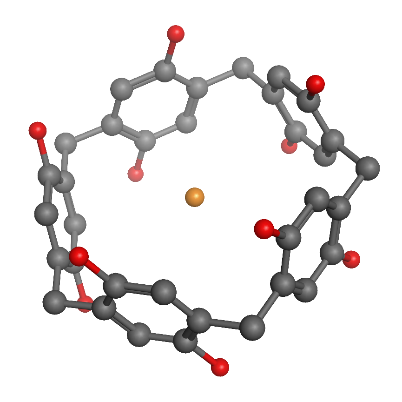 אפריל 2021
יובל בן-חיים
18
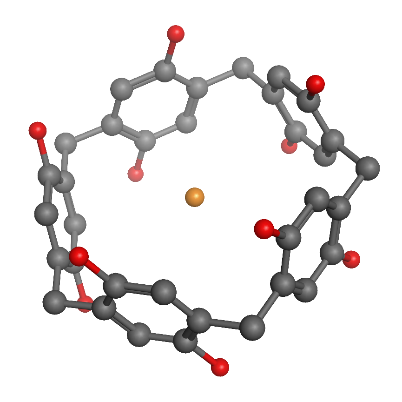 מסקנות
המחקר מראה שאפשר לקבל מודל פשוט לאנרגיית האינטראקציה, מפרמטרים גיאומטריים, אנרגטיים (בעיקר אנרגיית המולקולה המארחת) ופרמטרי אינטראקציה, ויתר על כן- מודל מדויק למדי.
במהלך בניית המודל, הגענו למספר תובנות מעניינות:
המרחק של קטיון הליתיום מאטומי החמצן כמעט ואינו משפיע על אנרגיית האינטראקציה.
לעומת זאת, האינטראקציה החזקה ביותר היא בין אורביטל OH-BD (תורם) לבין אורביטל       Li-LP* (מקבל).
מבחינה גיאומטרית, המדדים המובהקים והתורמים ביותר לאנרגיית האינטראקציה הם מדד הכדוריות ומדד הכיראליות. 

בעבודה זו השתמשנו בשיטות הדמיה ממוחשבות – מכניקה מולקולרית לבניית הקונפרמרים השונים, וחישוב קוונטי לקביעת האנרגיה ואופי האינטראקציה. היתרון של שיטות אלו משמעותי – אין צורך במכשור מעבדתי יקר וכן בסינתזה של הפילארארן, על כל מגבלותיה. העבודה מהירה מאוד יחסית לסינתזה ובדיקות במעבדה.
אפריל 2021
יובל בן-חיים
19
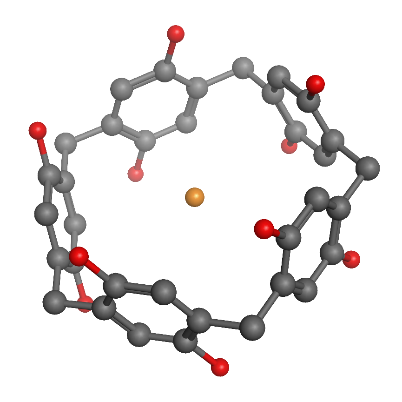 הצעות לעבודות המשך בנושא
לבדוק פילארארנים המורכבים מטבעות בנזניות המותמרות ע"י מתמירים אחרים – קרבוקסיל, אמידים ועוד . 
לבדוק קטיוני מתכת נוספים (נתרן, אשלגן, סידן, מתכות גוש d). היות וקטיונים אלו גדולים משמעותית מקטיון הליתיום, נצפה לראות צורות אינטראקציה ואנרגיות אינטראקציה שונות. לבדוק כליאת מולקולות קטנות  - לעבודה מסוג זה משמעות, לדוגמה, בטיהור פחמימנים .
אפריל 2021
יובל בן-חיים
20
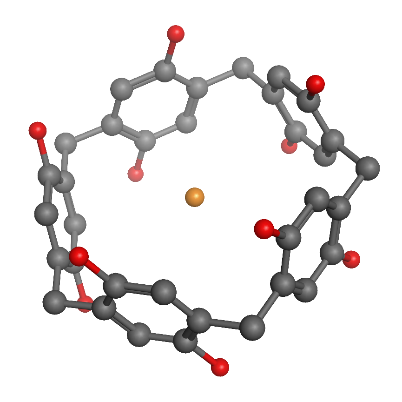 שלמי תודה
ראשית – לפרופ' ענבל טובי ערד, על הסבלנות, השקעת הזמן, הדחיפה למצויינות והביקורת הבונה.
לגב' יפה שליט ששיתפה עמי את התוכנה שכתבה עבור עבדת המחקר שלה ואף ביצעה שינויים בהתאם לבקשותיי.
לד"ר עידו גילרי שנתן לי טעימה ראשונה מהעולם המרתק של הביטוי הקוונטי לקשר הכימי.
אפריל 2021
יובל בן-חיים
21